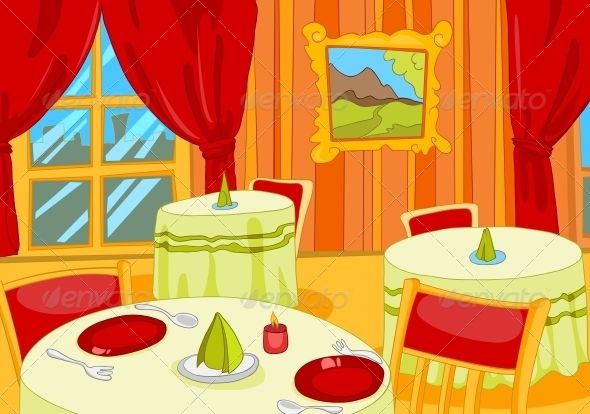 Етикет и естетика на масата при хранене
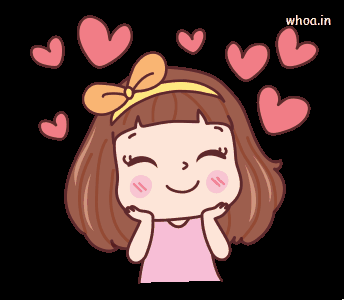 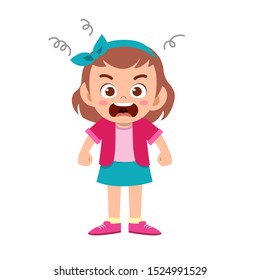 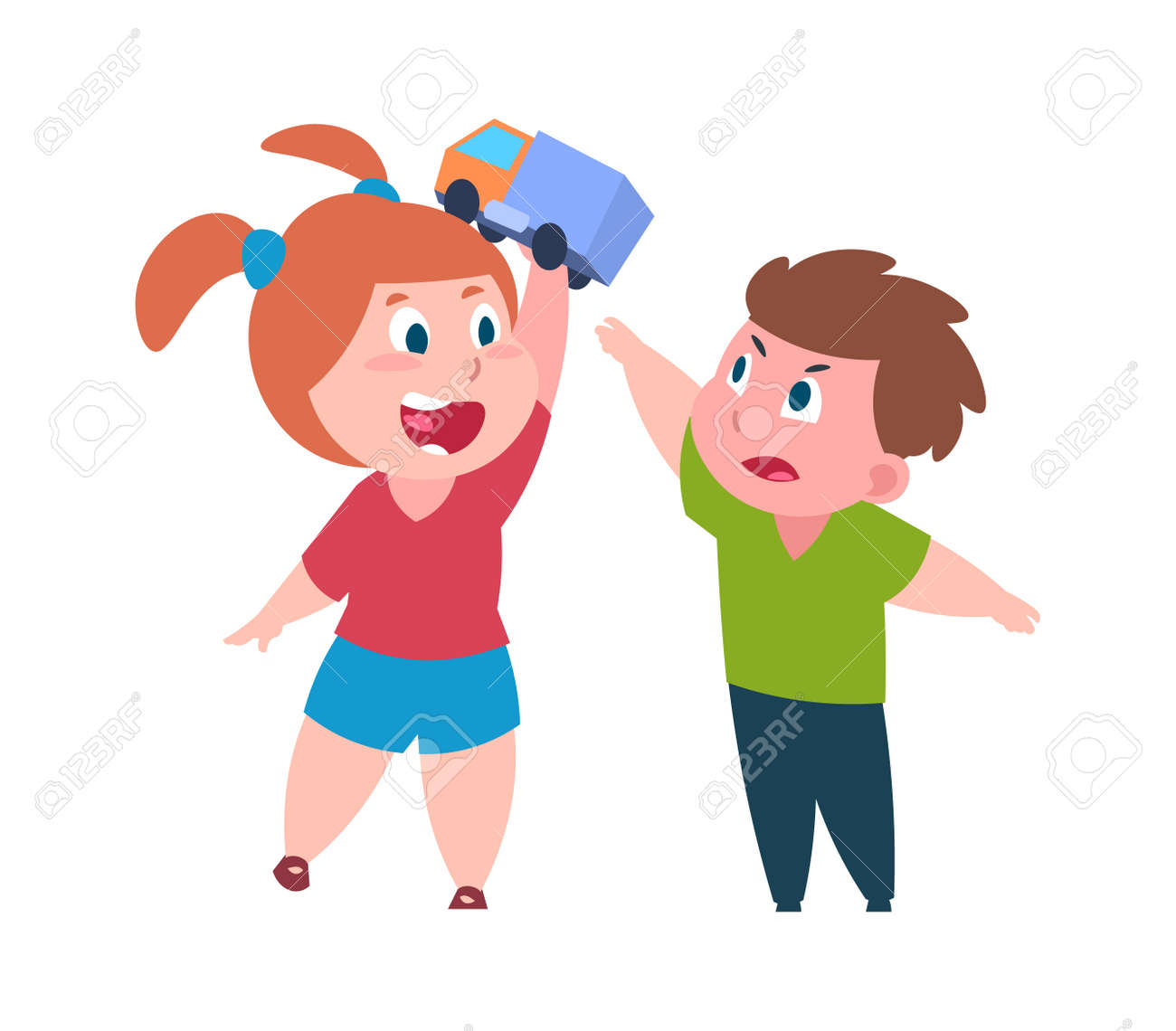 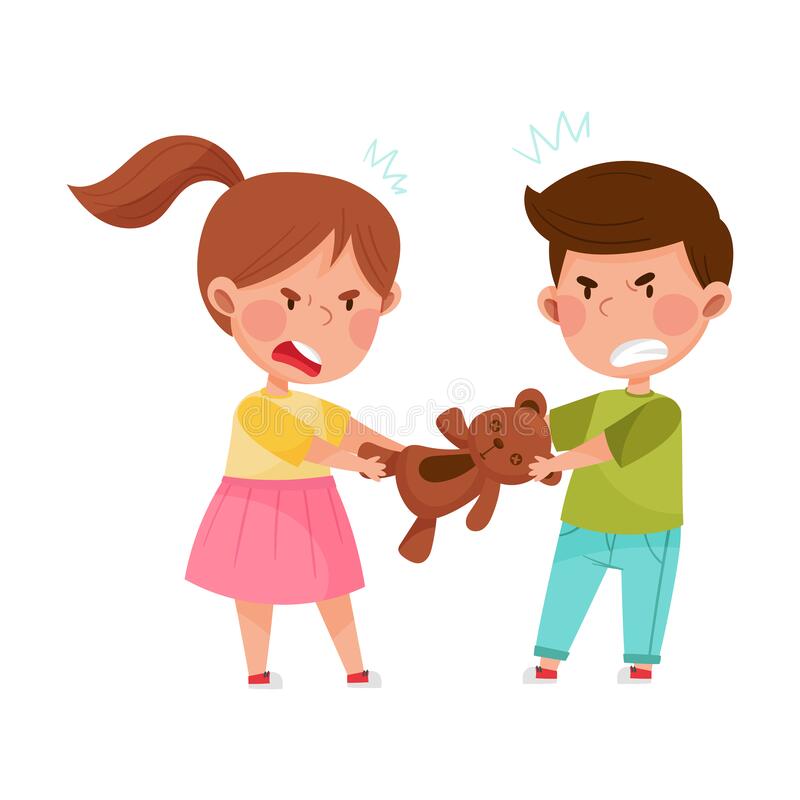 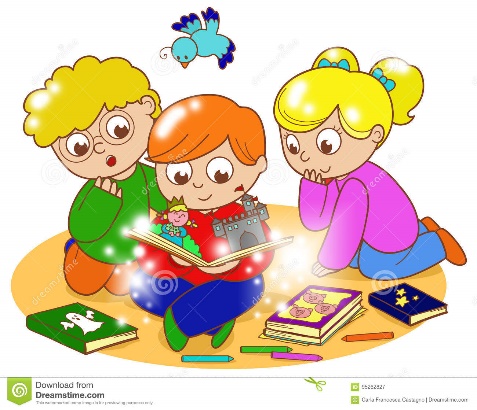 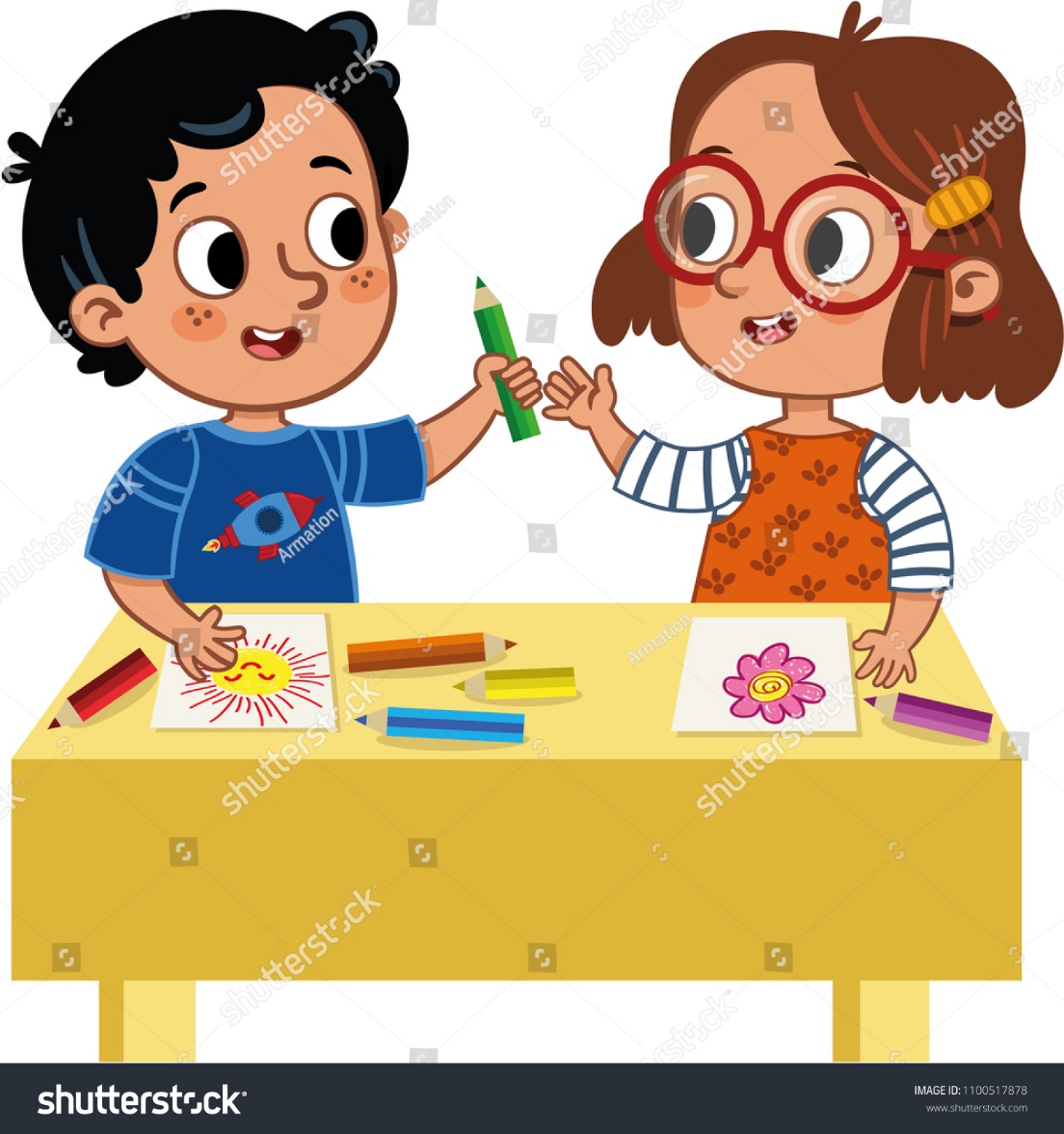 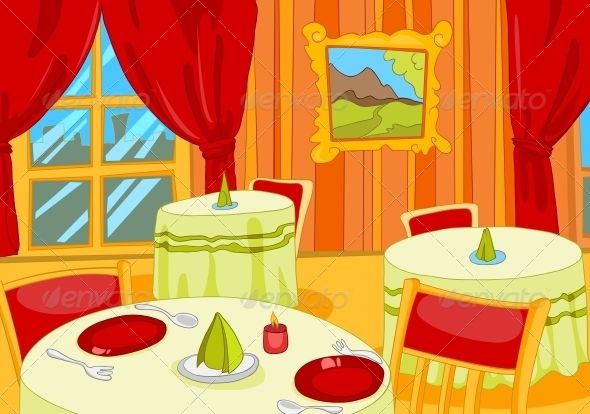 Алекс и Мими на ресторант
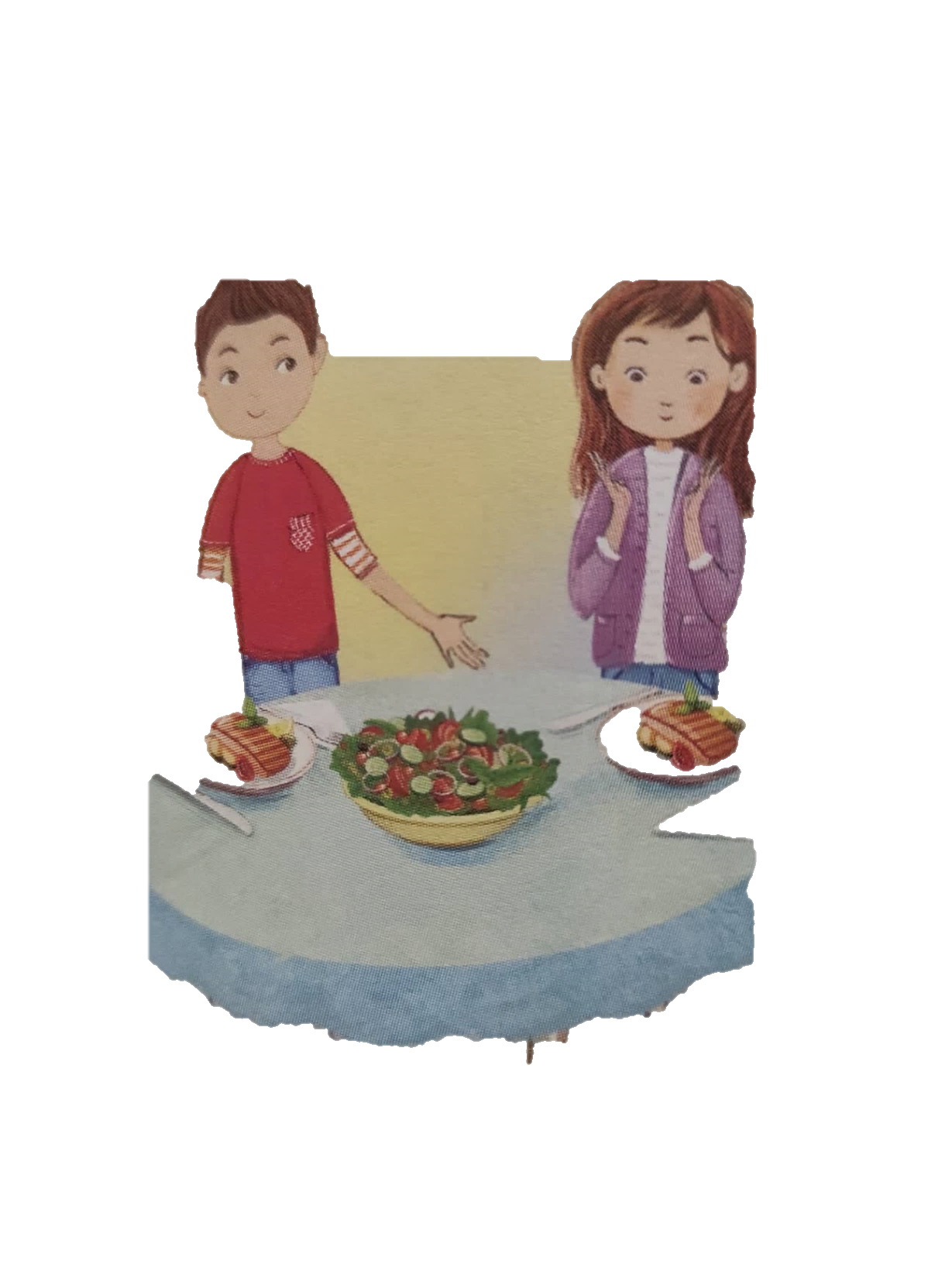 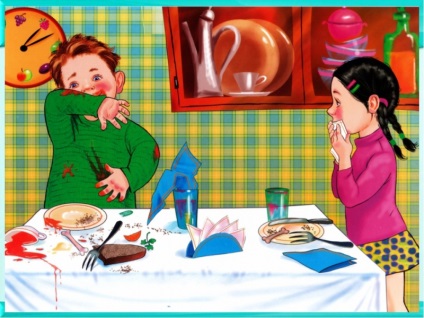 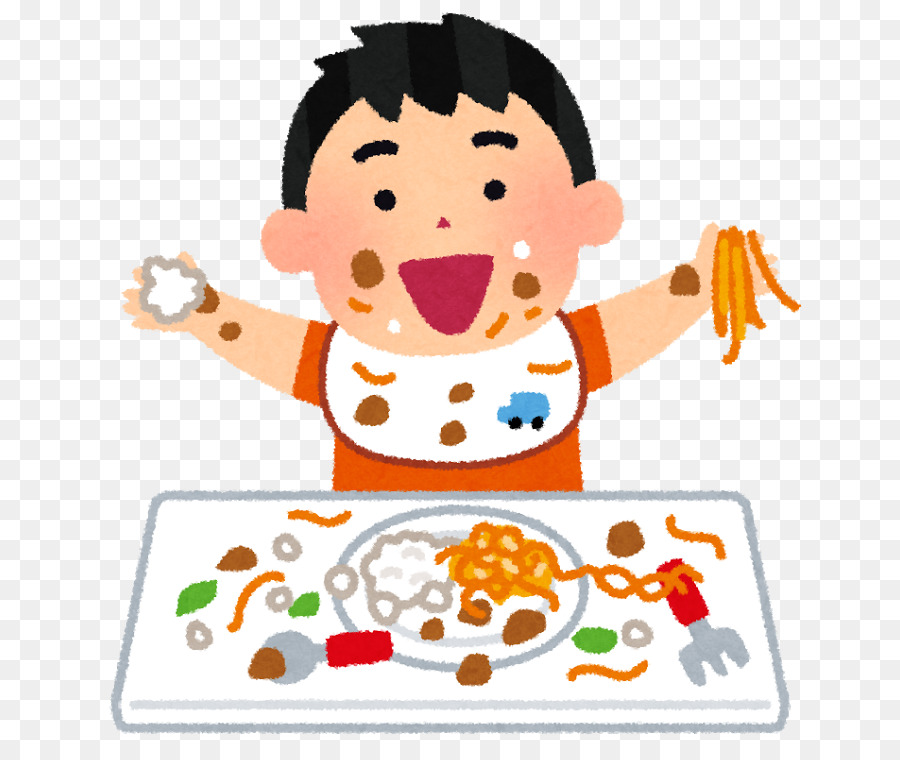 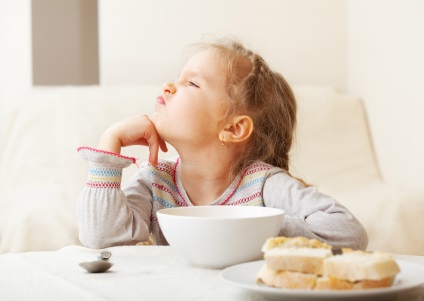 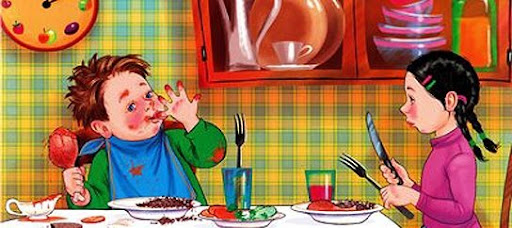 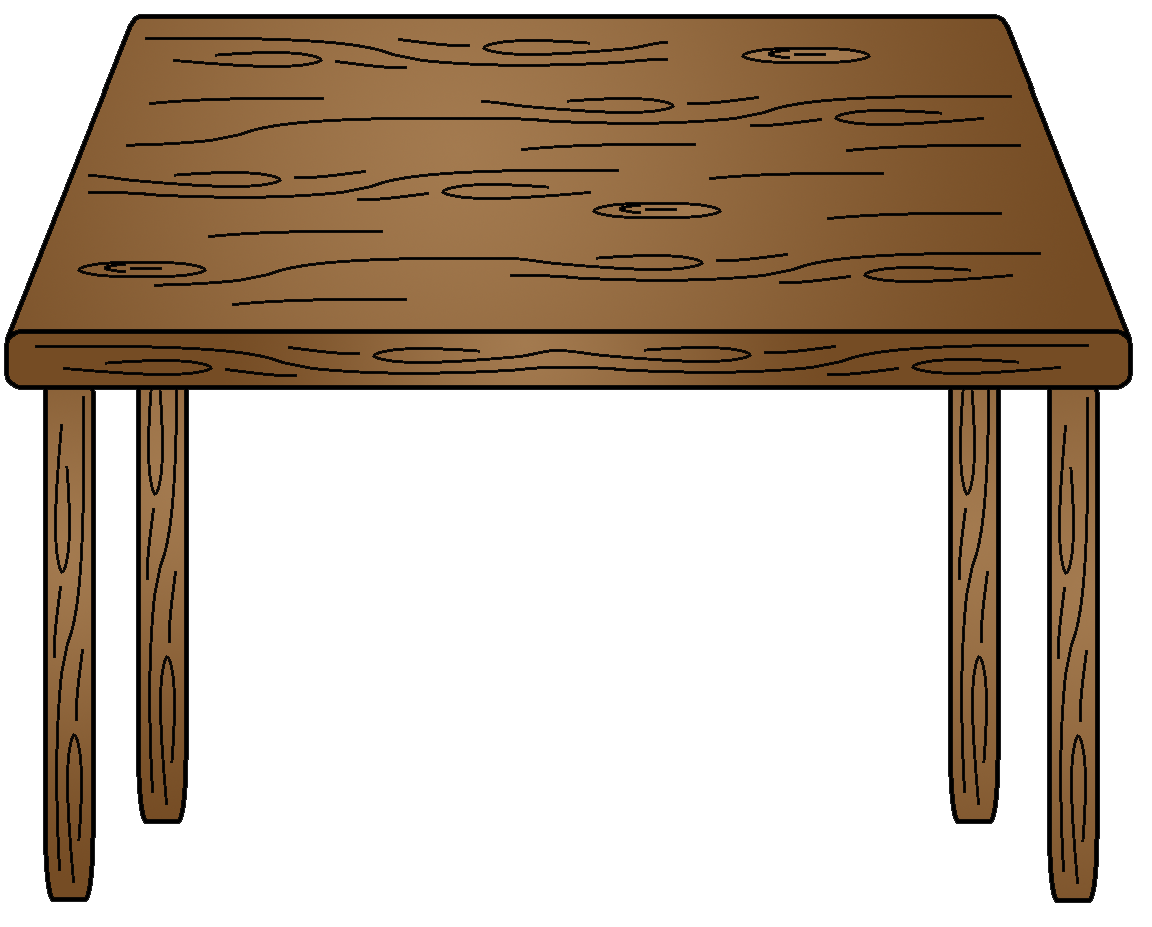 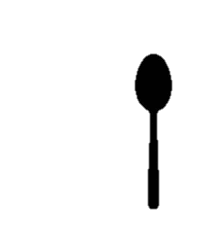 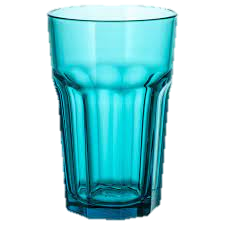 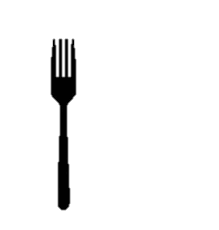 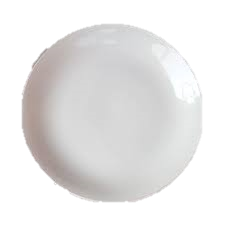 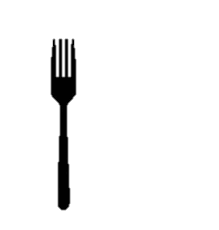 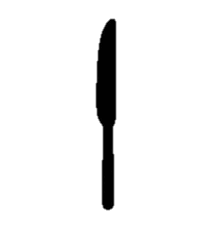 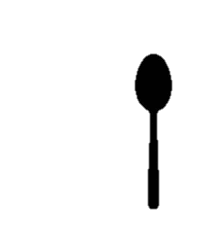 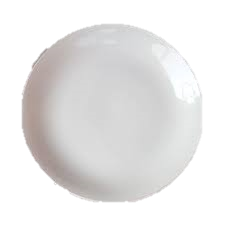 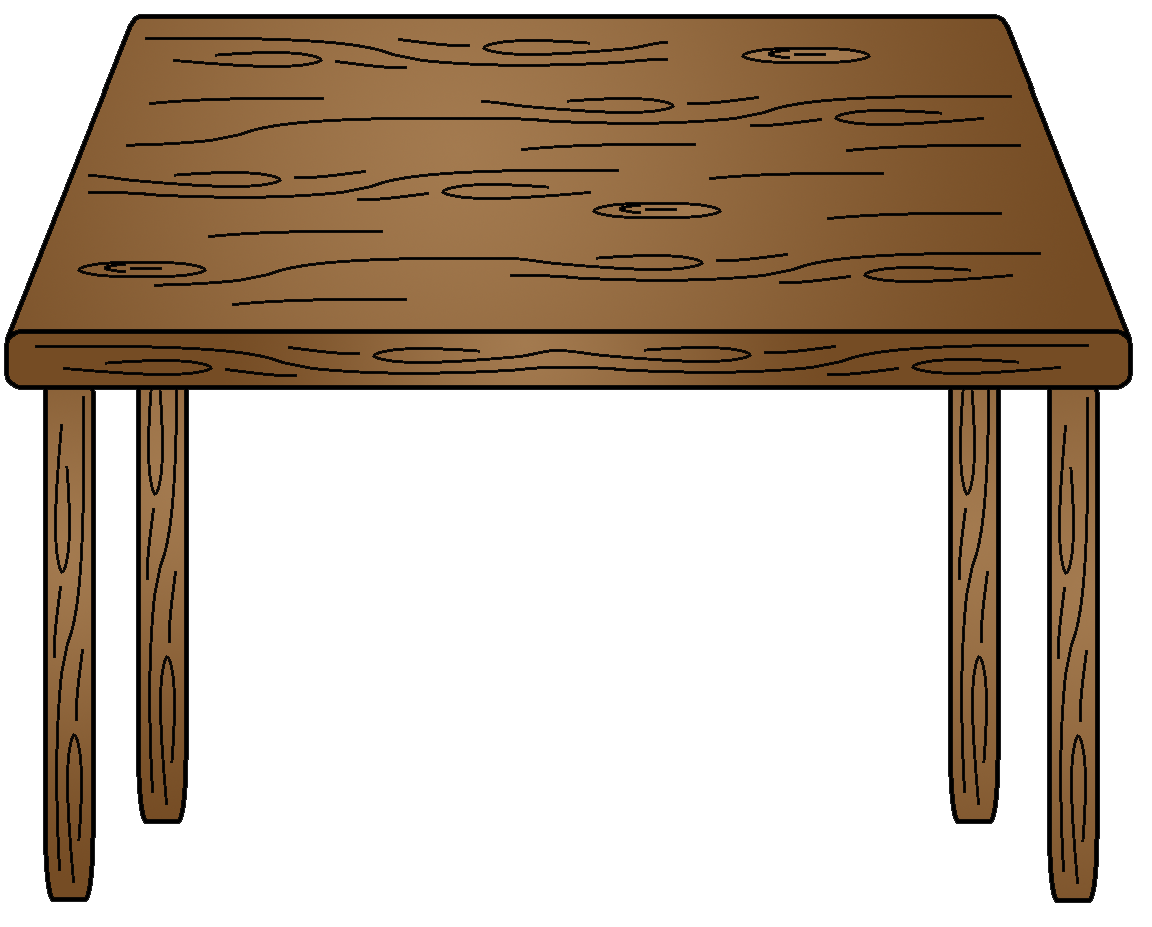 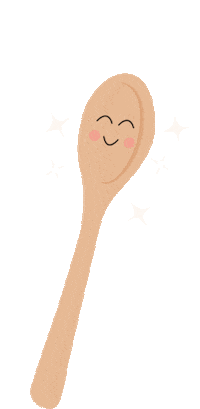 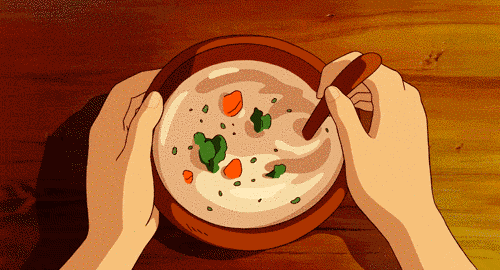 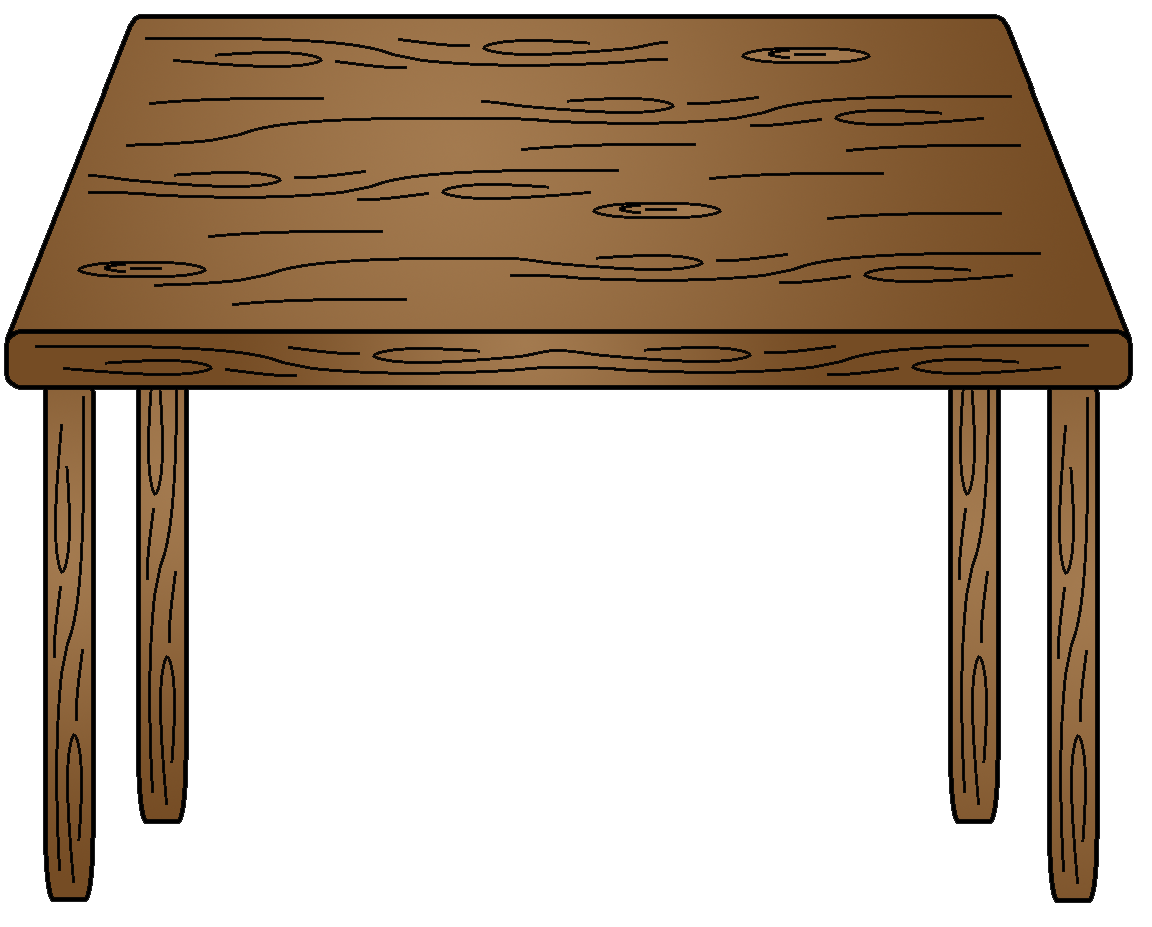 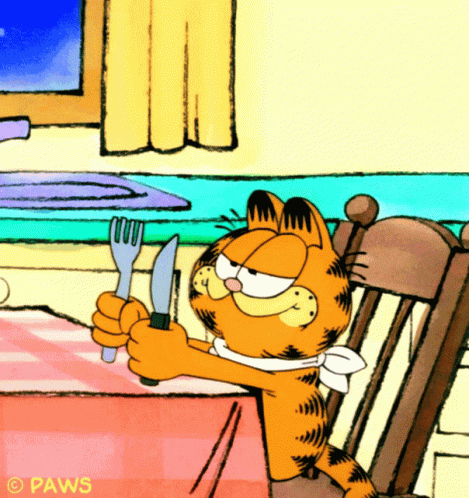 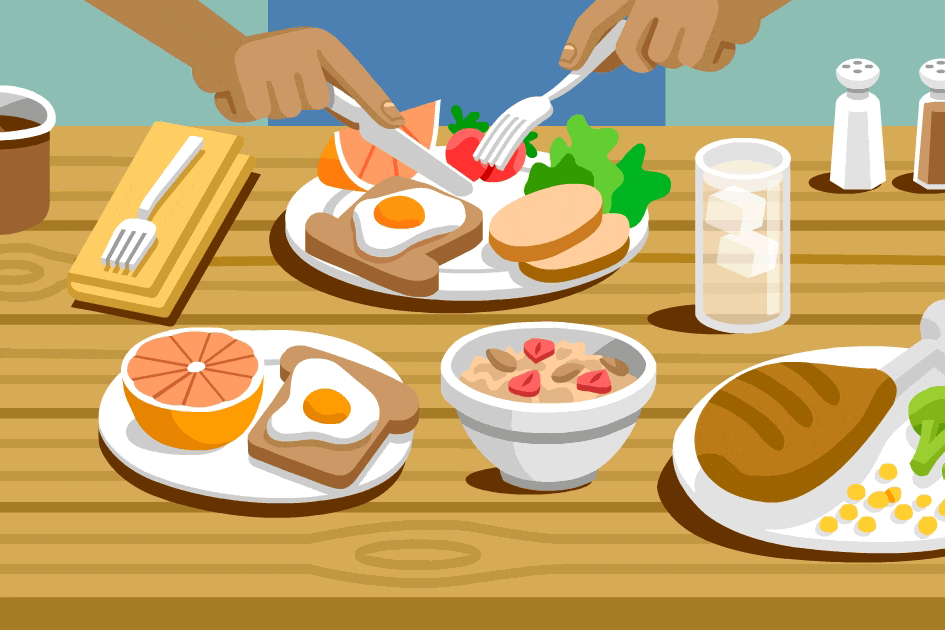 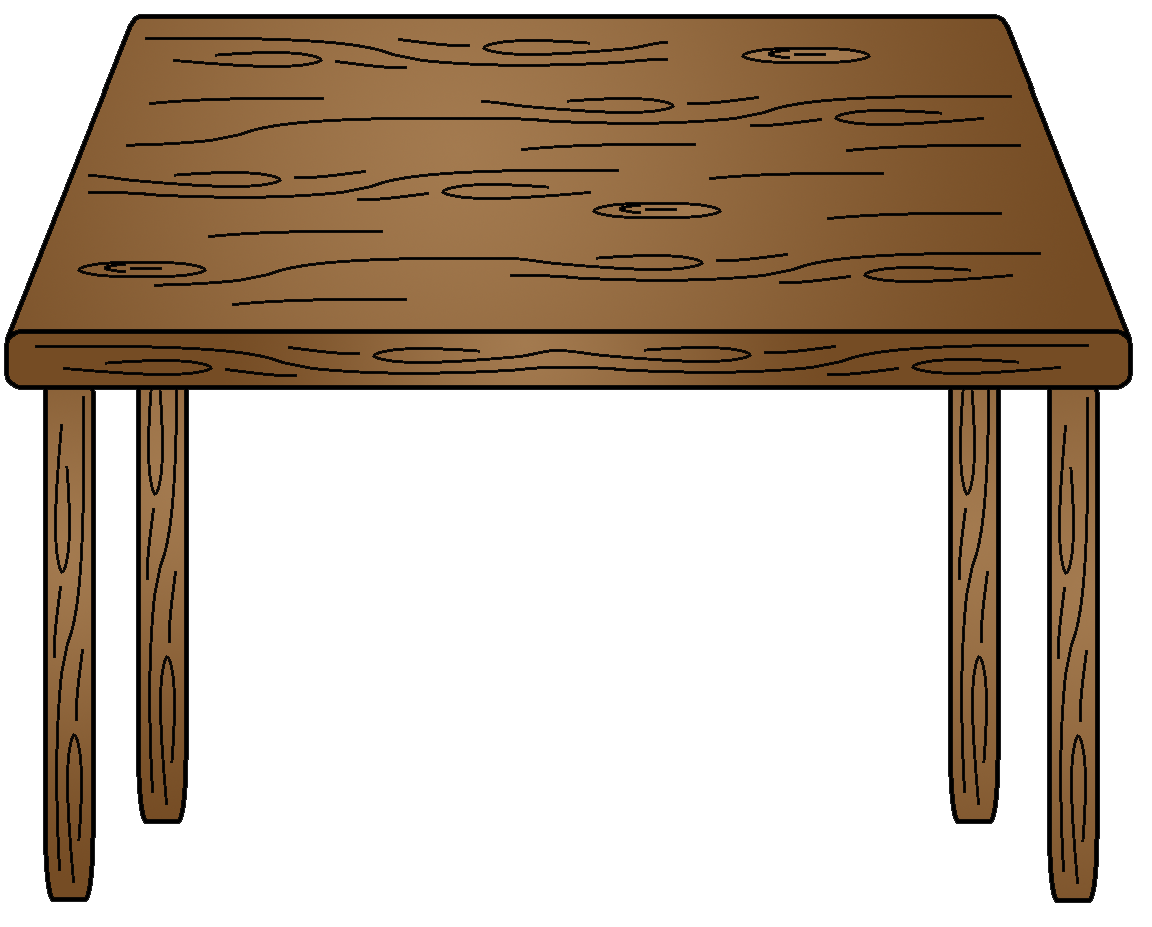 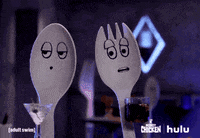 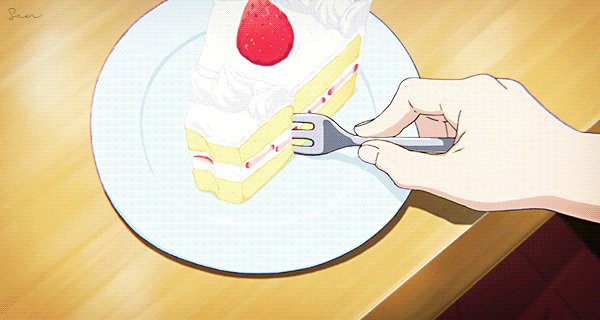